Obsevanje maja 2021
NurFET, kalibracija Ambrožič et al.
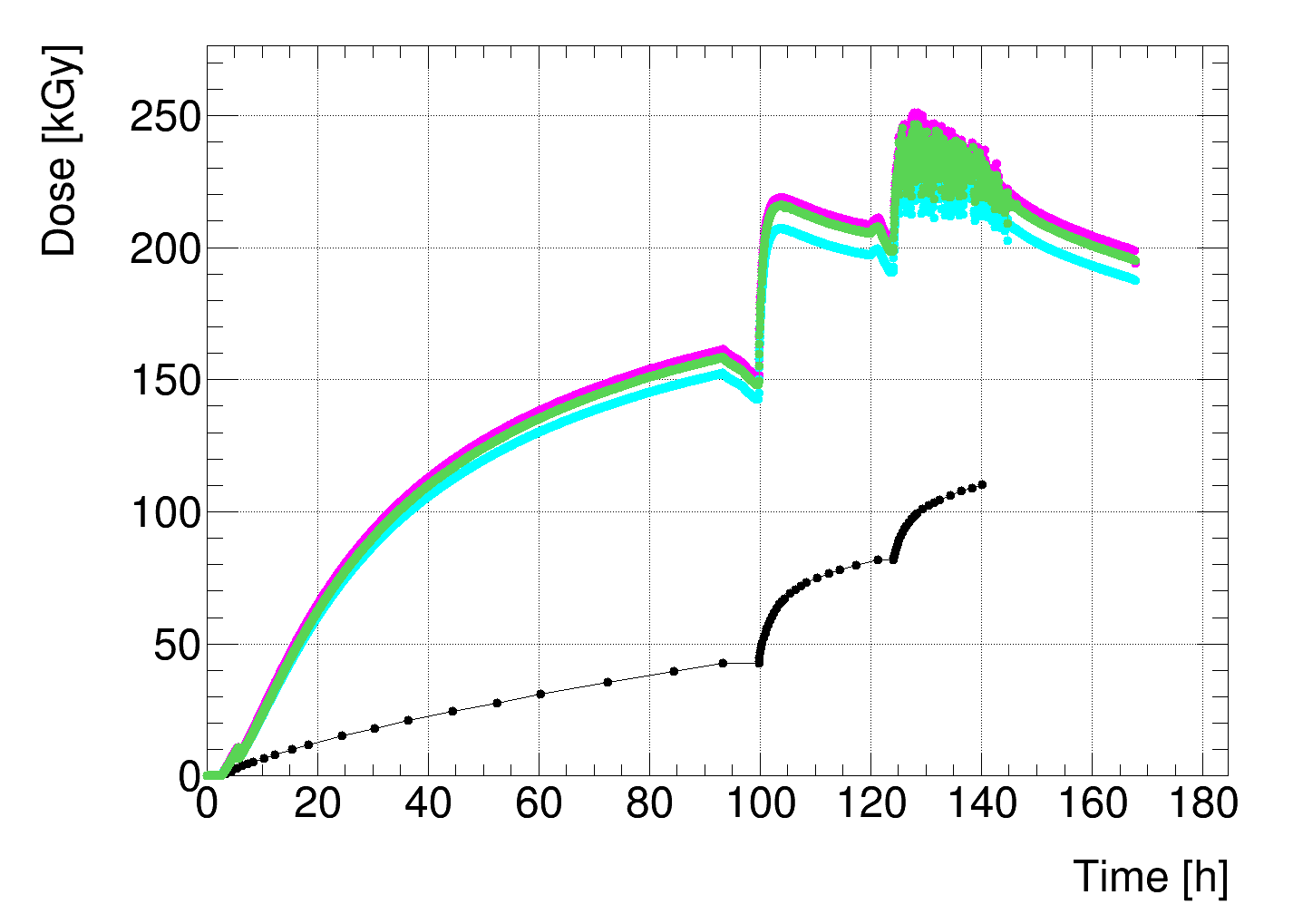 TID reaktor
NurFET back not connected
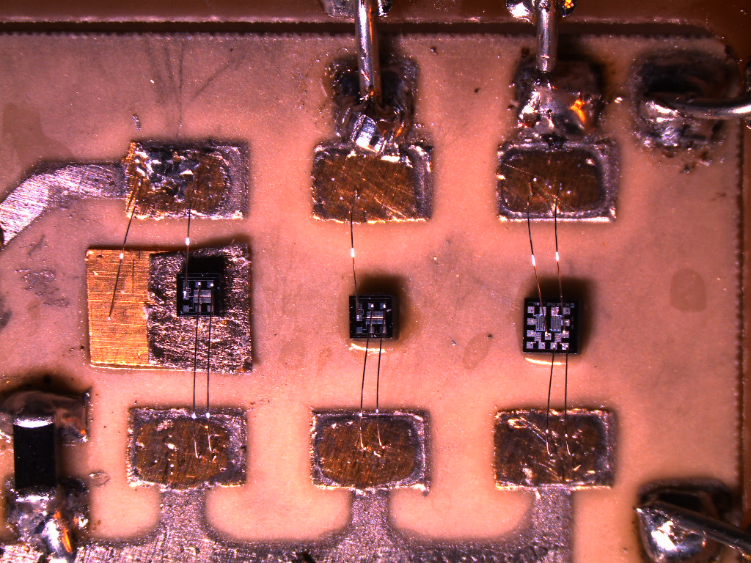 NuFET
Back connected
REM
REM RadFET and  NurFETs  consistent

 but much higher doses than reactor calibration
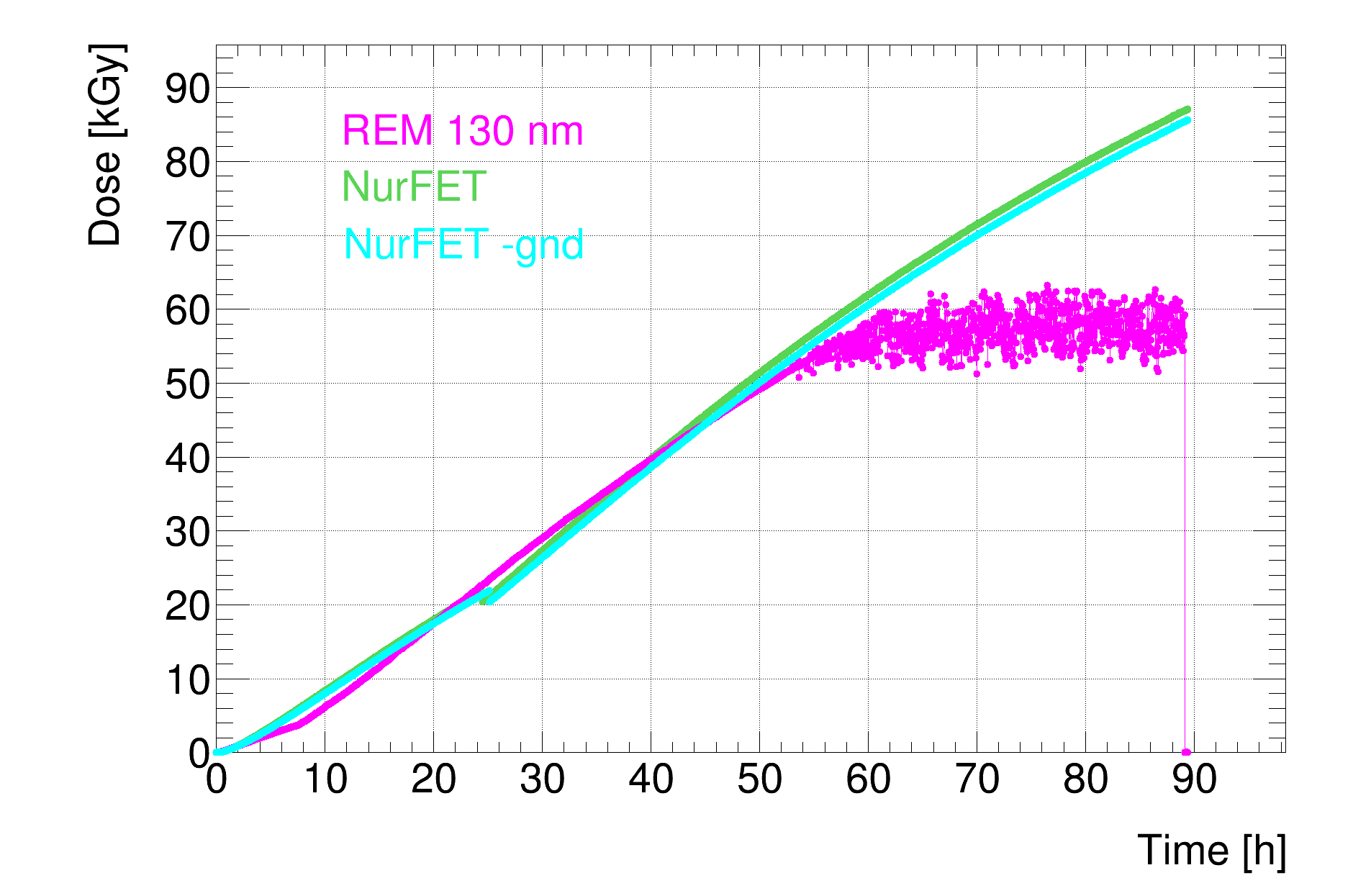 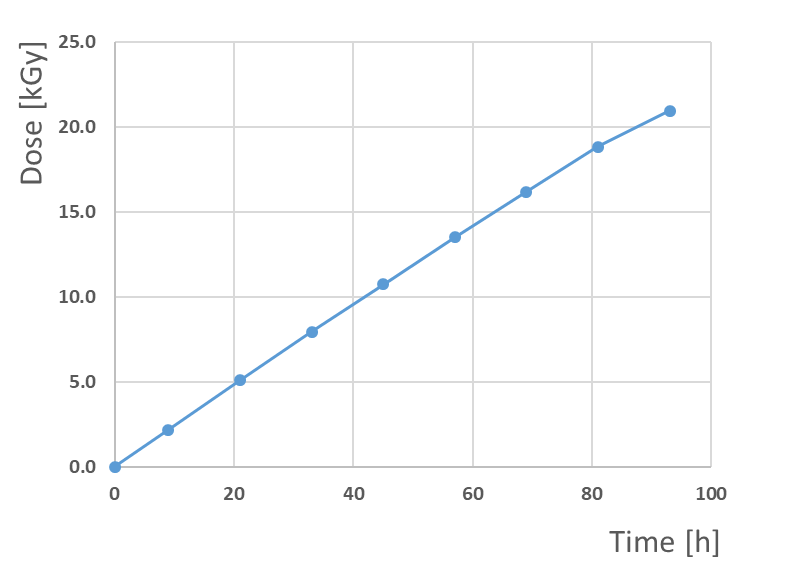 Reactor calibration
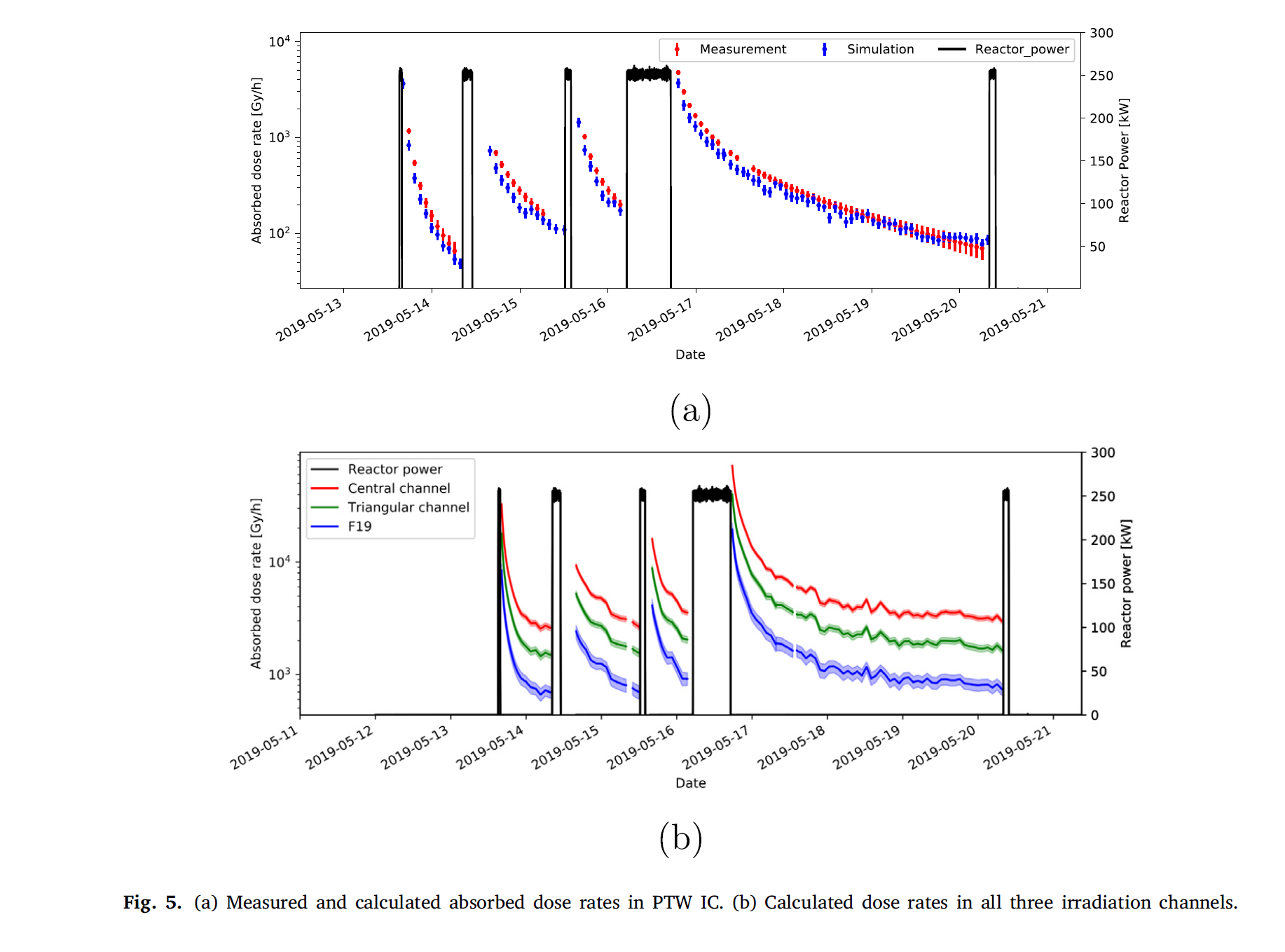 F20
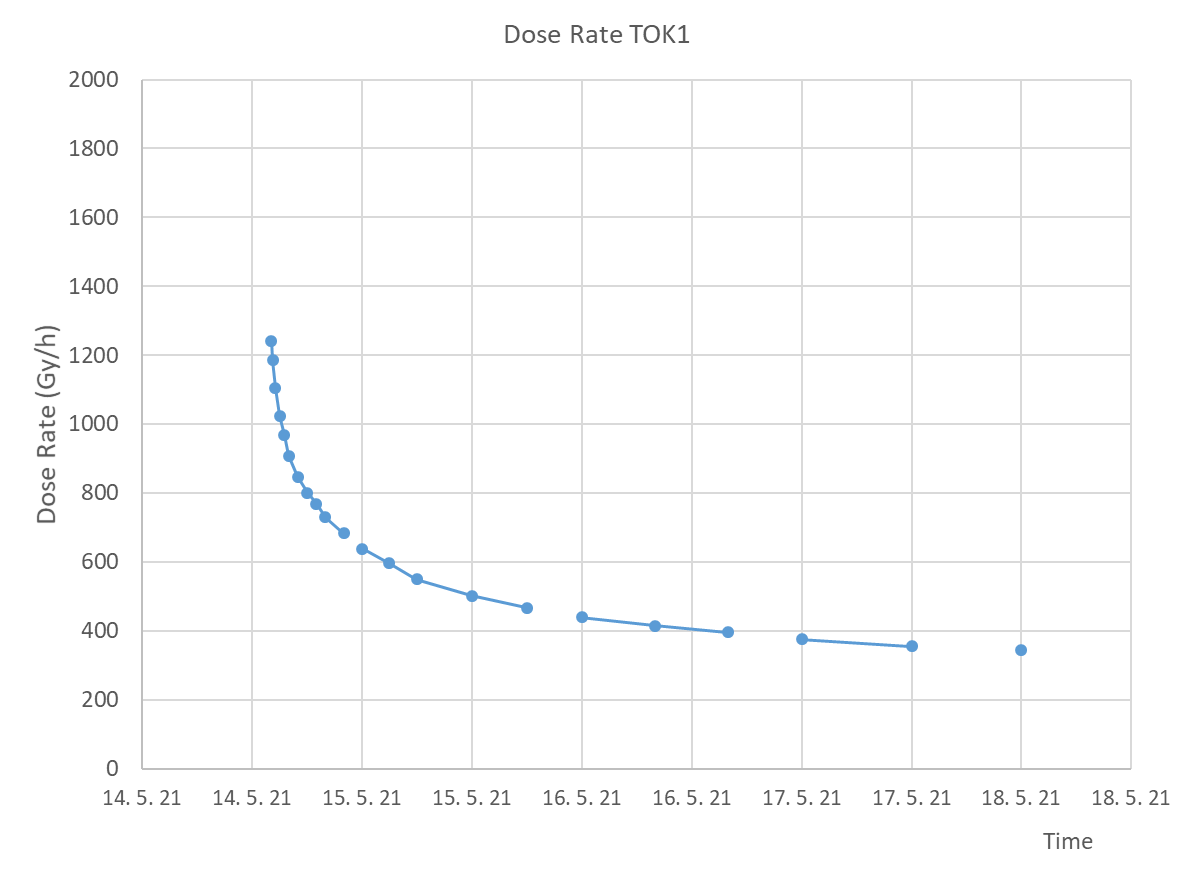 Doza glede na Lin Moč
Podatki za obsevanje maja 2021 (mail 20.5.2021)
Simulacija
Veliko nižji dose rate, kot  v članku, vrednosti 
zgledajo bolj kot F19 na grafu levo.
Zelena na levem grafu je veliko višja kot so 
vrednosti v grafu zgoraj
Članek, Kramberger et al. NIMA 978 (2020) 164283